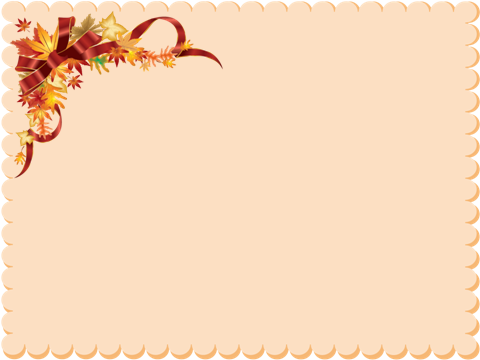 Особенности взаимодействия работы с родителями
Подготовила  воспитатель 1 кв.категории МКДОУ – детский сад «Лучик» 
Галле Марина Александровна
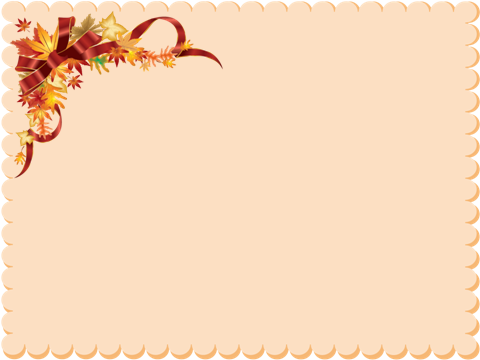 Цель: взаимодействие педагогов с родителями, установление сотрудничества в воспитании и развитии детей дошкольного возраста
Задачи:
Повышать психолого- педагогическую культуру родителей;
Выявлять и транслировать положительный опыт семейного воспитания;
Содействовать сплочению родительского коллектива;
Способствовать установлению доверительных отношений между родителями и детским садом.
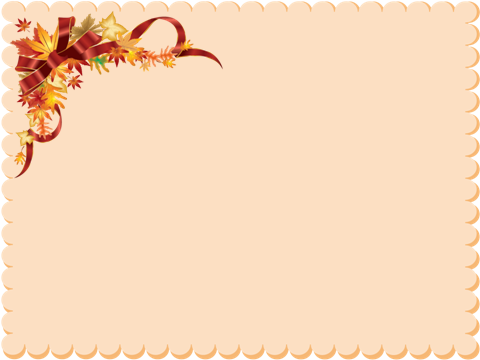 Традиционные формы собранияподразделяются на-коллективные; -индивидуальные;-наглядно-информационные
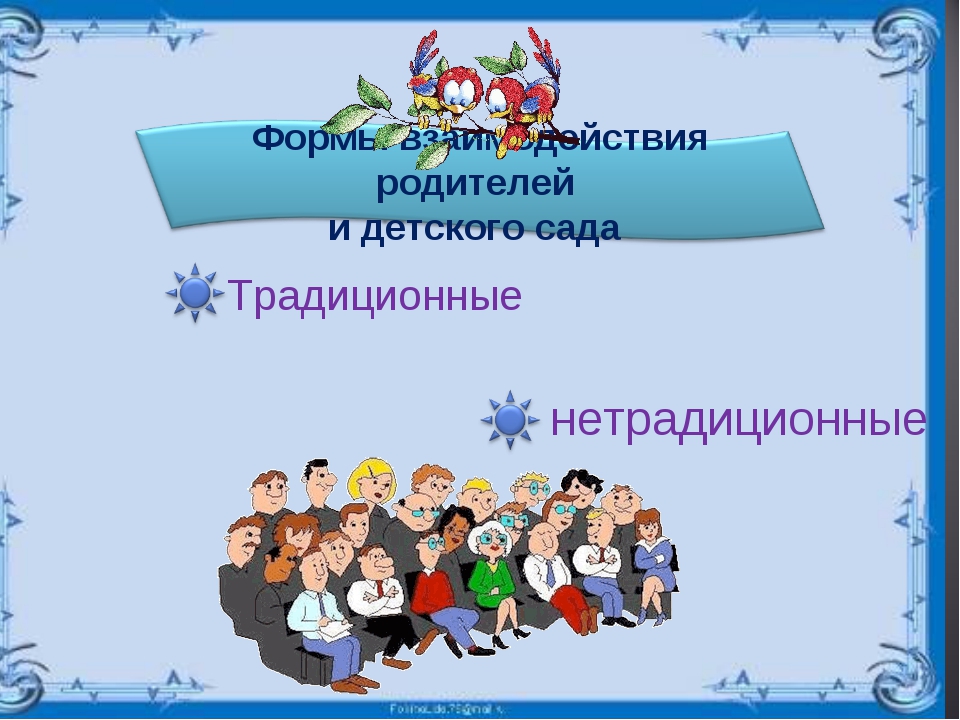 Детский сад + семья + дети =
=СОТРУДНИЧЕСТВО
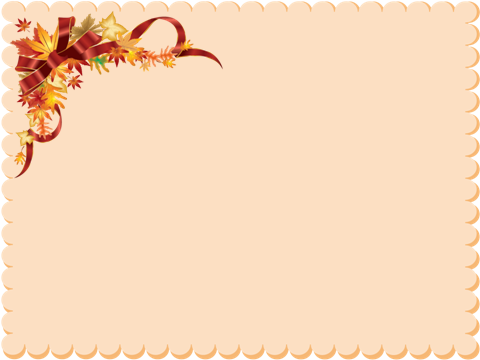 Нетрадиционные формы взаимодействия с родителями направлены на привлечения родителей к ДОУ, установления неформальных контактов
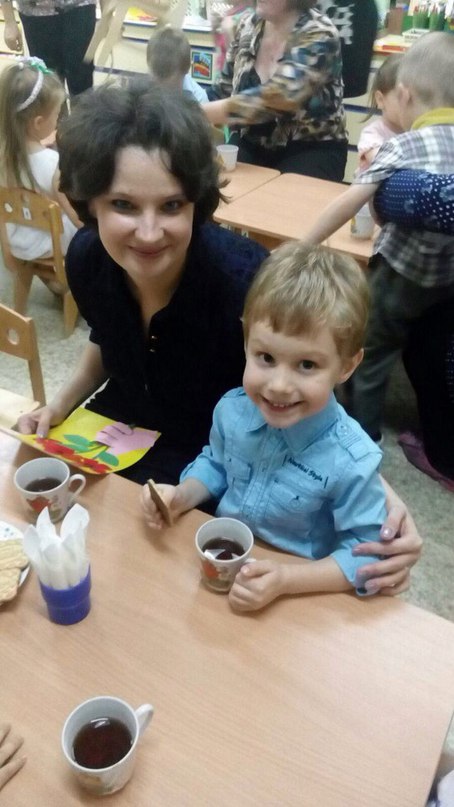 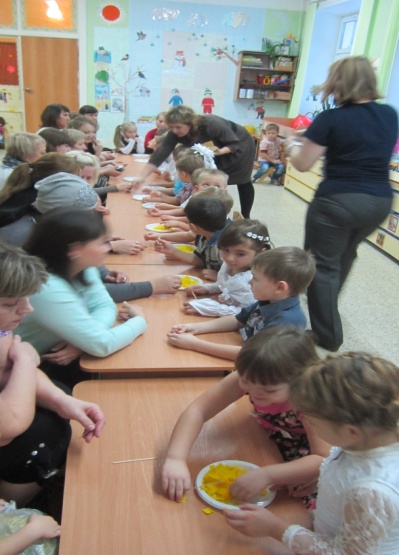 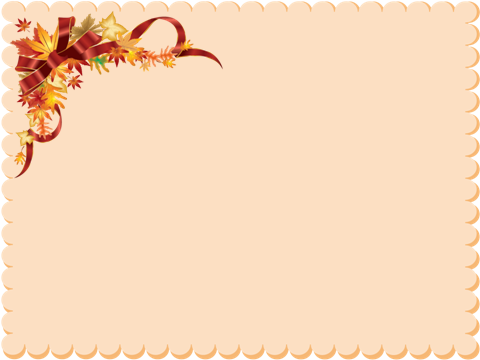 День открытых дверей
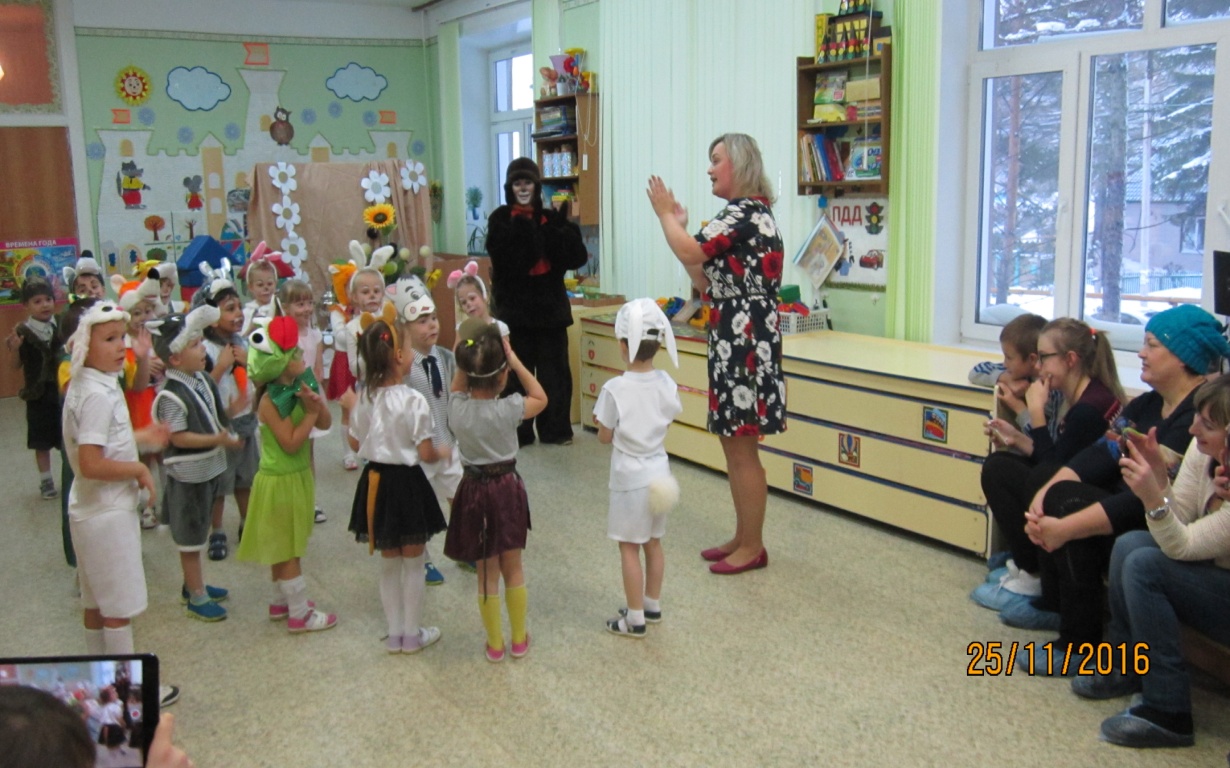 Основными задачами «Дня открытых дверей» являются: Обеспечение эффективного взаимодействия между ДОУ и родителями воспитанников в целях оптимизации воспитания и развития детей в условиях ДОУ и семьи
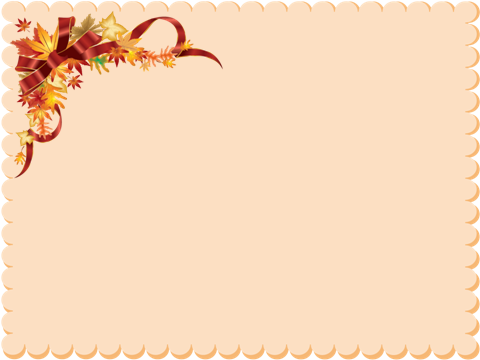 Конкурсы,  выставки
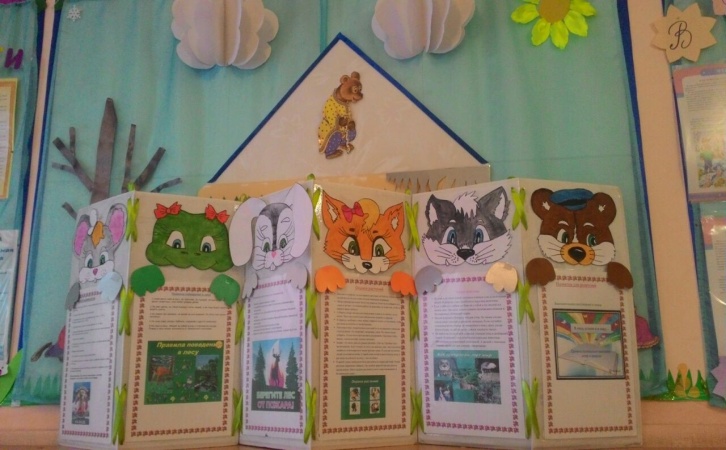 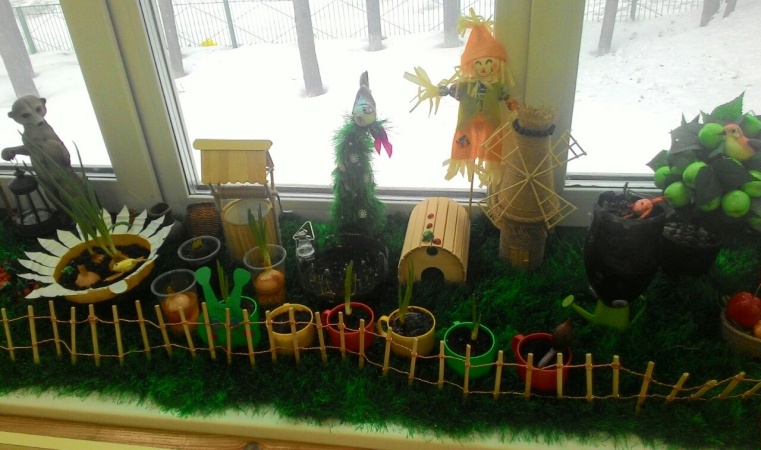 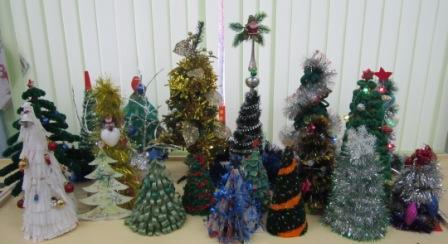 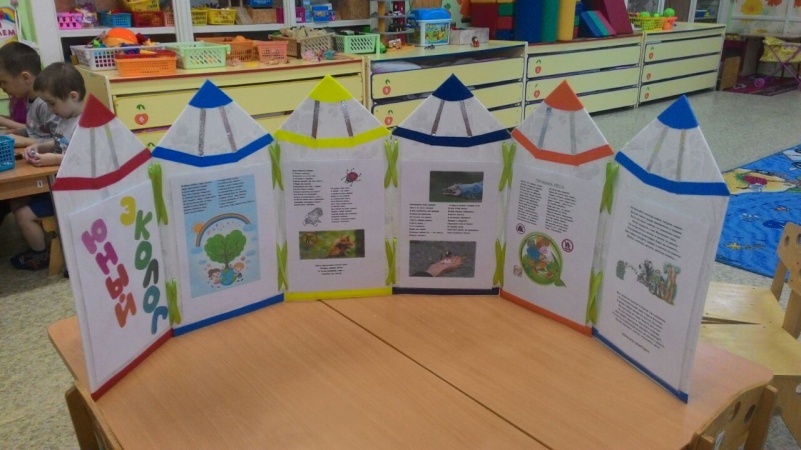 Совместно с родителями выпускаем папки передвижки, газеты,
 пополняем развивающую среду
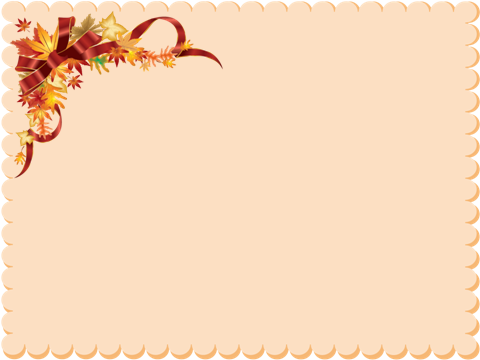 Проектная деятельность
Основной целью проектного метода в д/у является развитие свободной творческой личности ребёнка, которое определяется задачами развития и задачами исследовательской деятельности детей
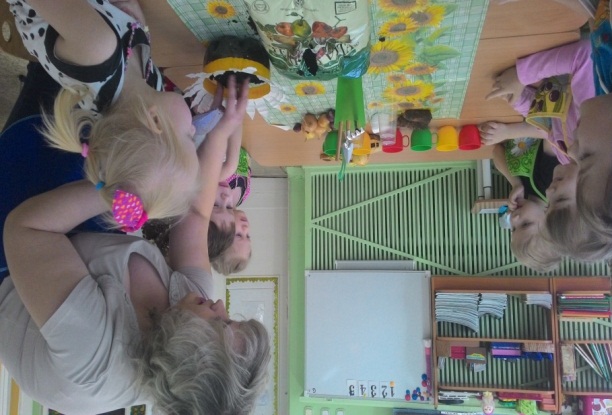 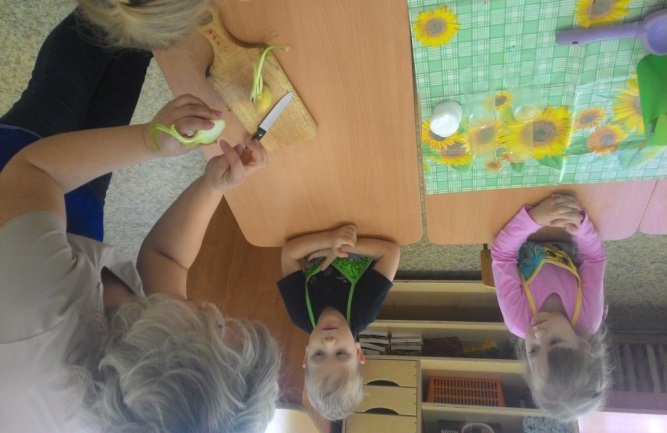 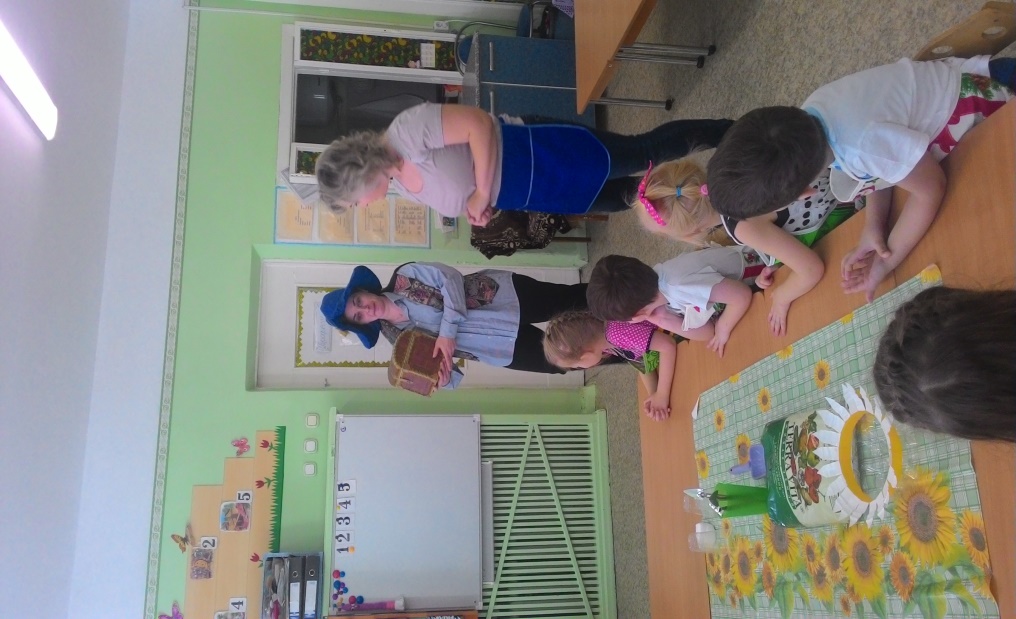 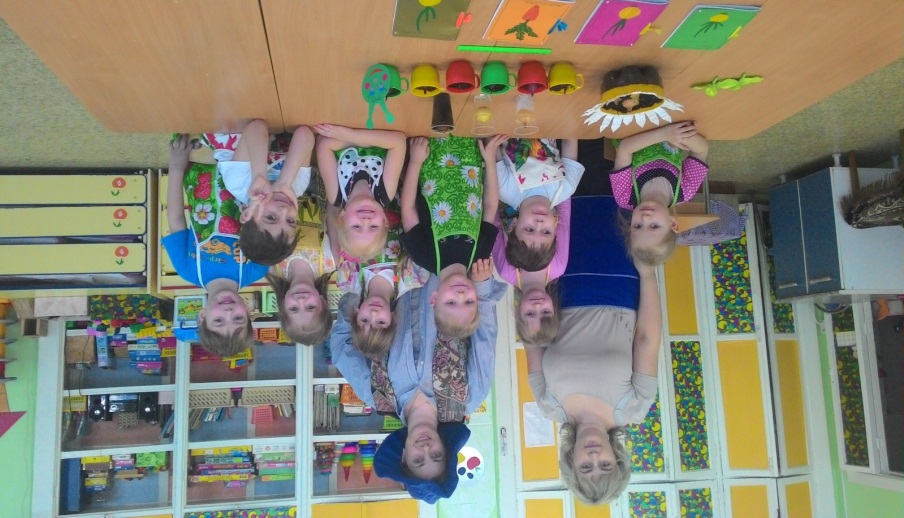 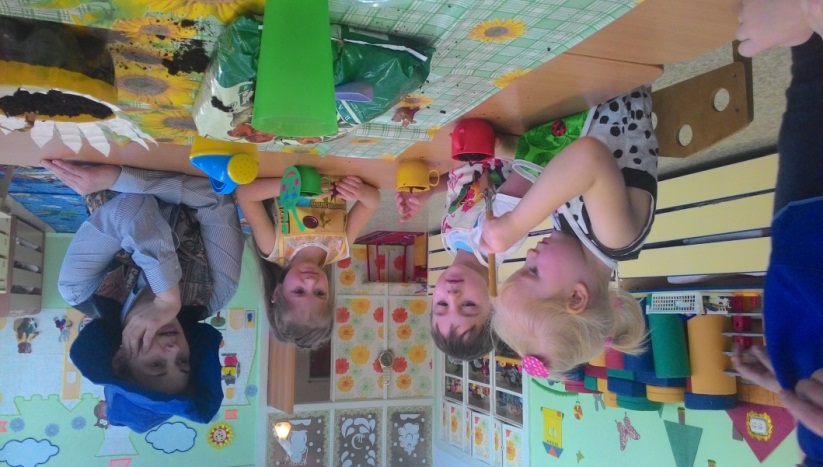 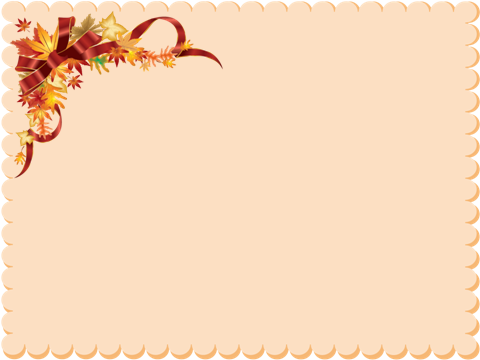 Долгосрочный проект «Огородние забавы с элементами театрализации»
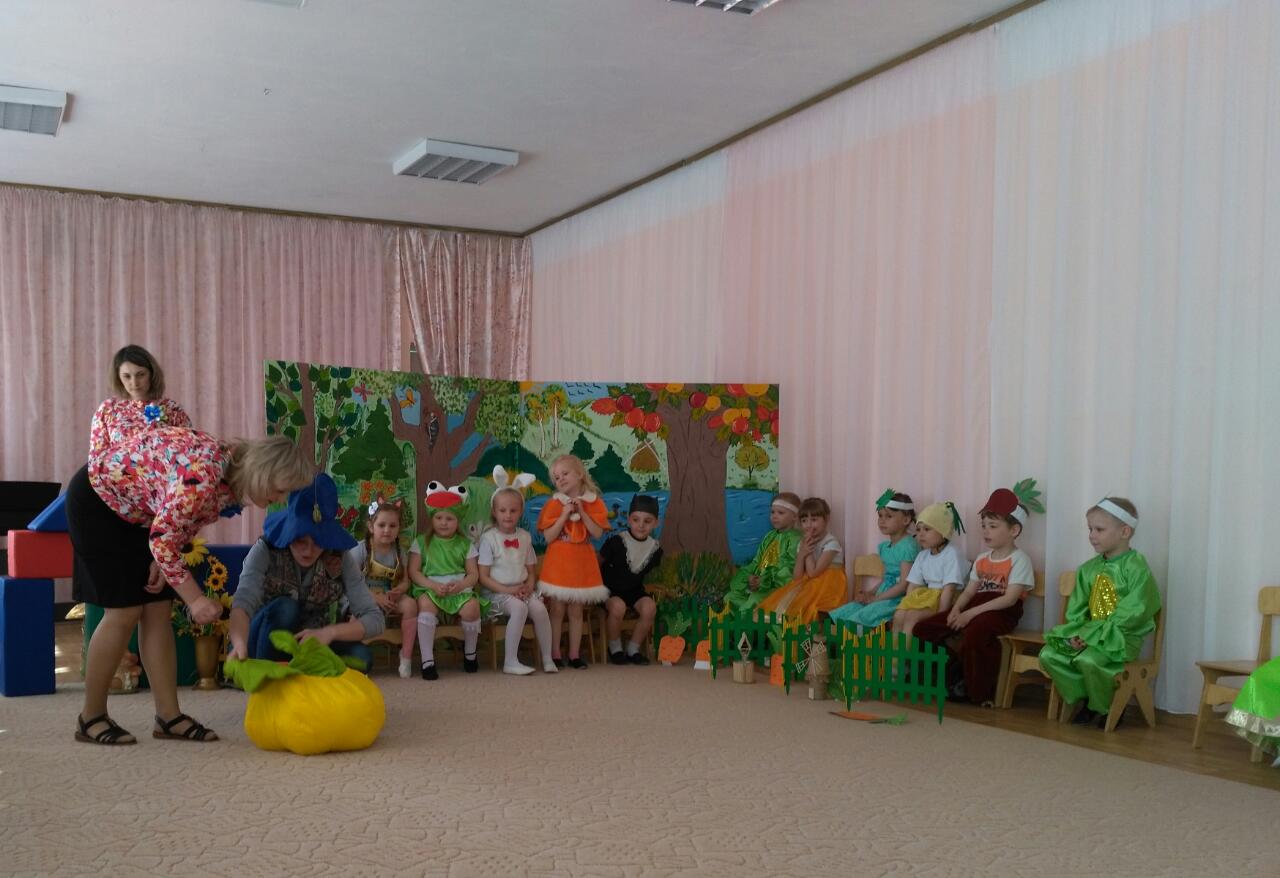 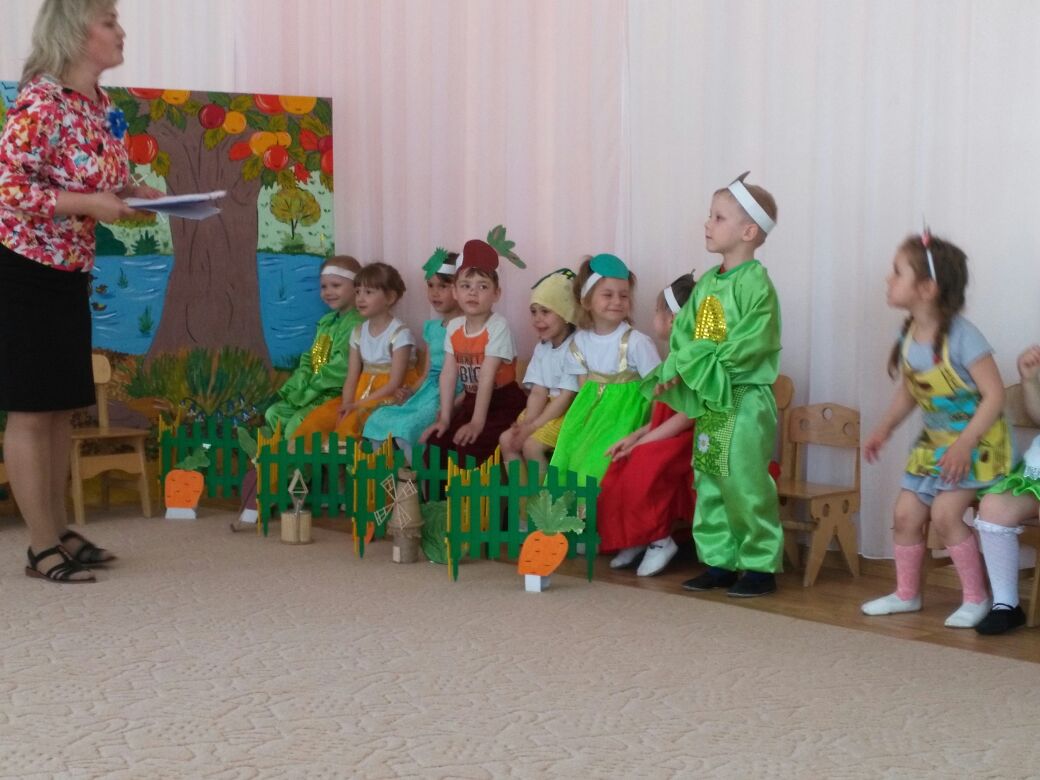 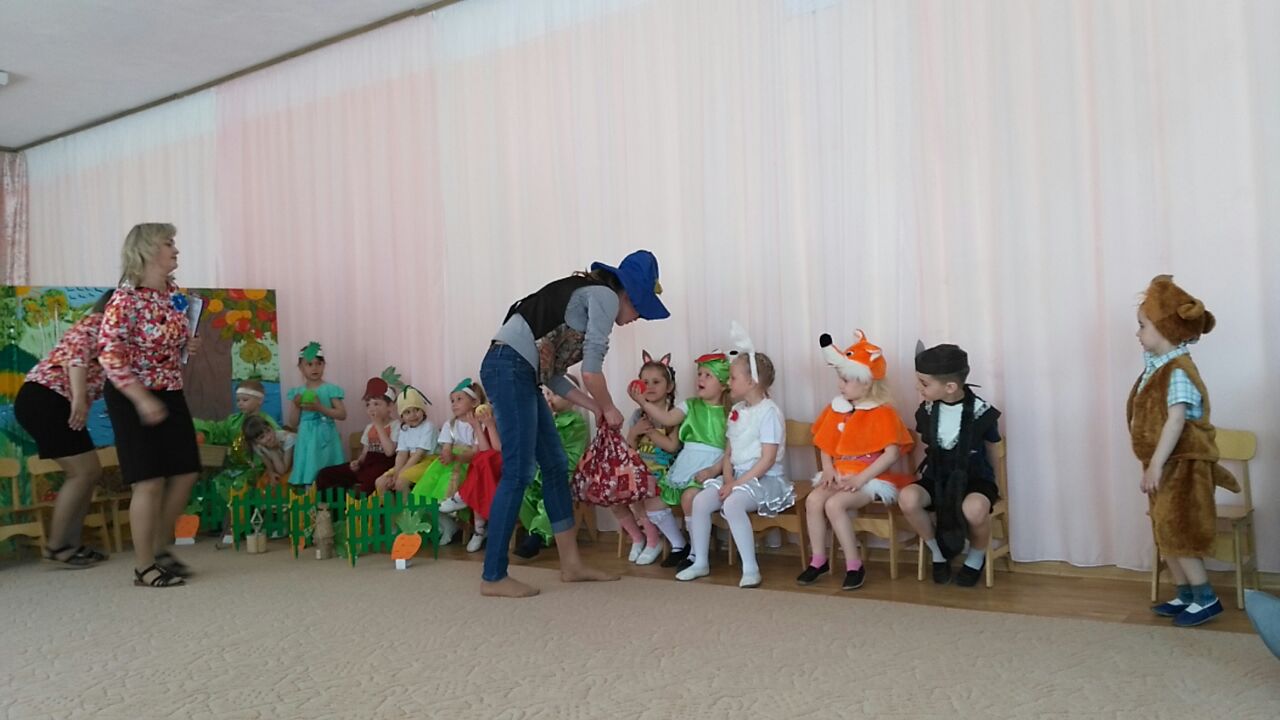 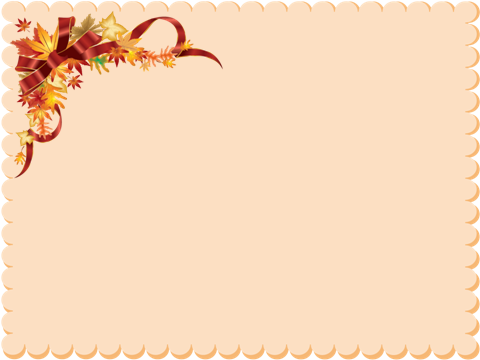 Долгосрочный проект по ПДД«Правила дорожные знать каждому положено»
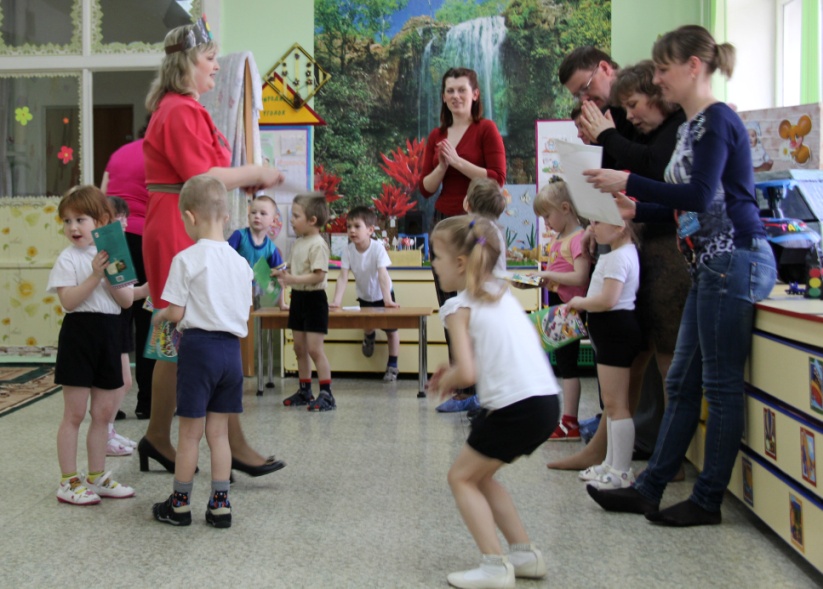 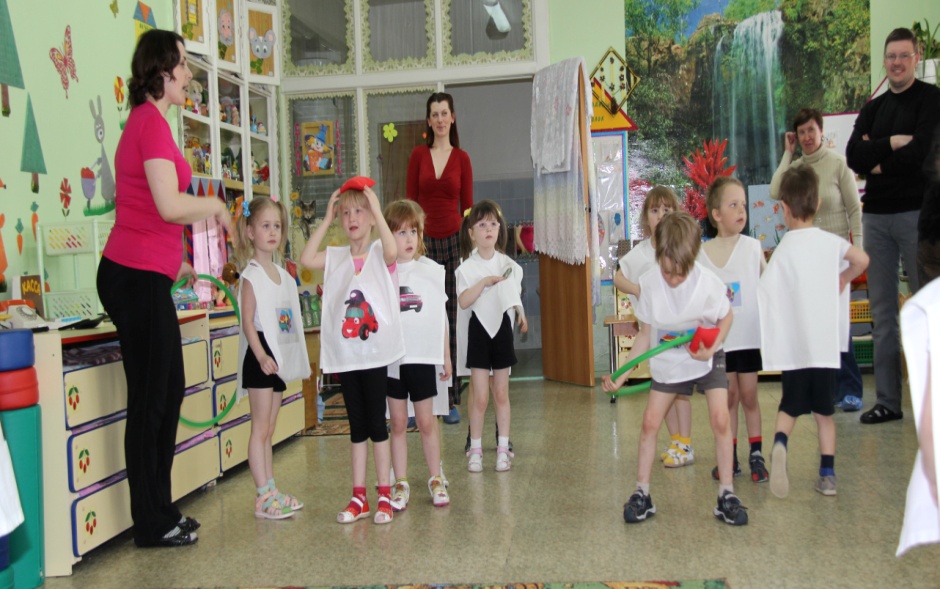 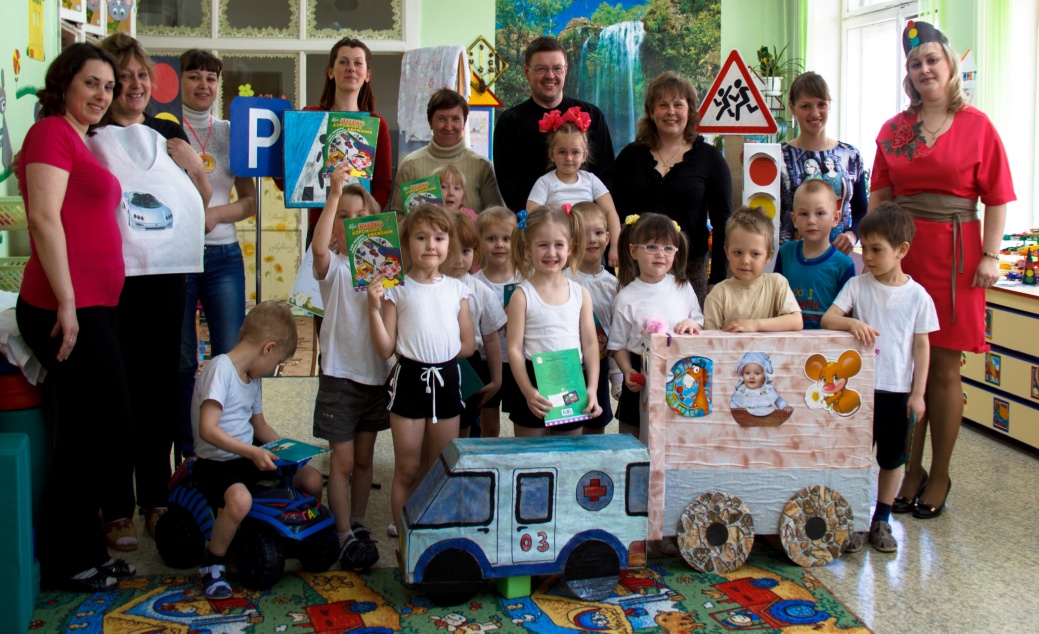 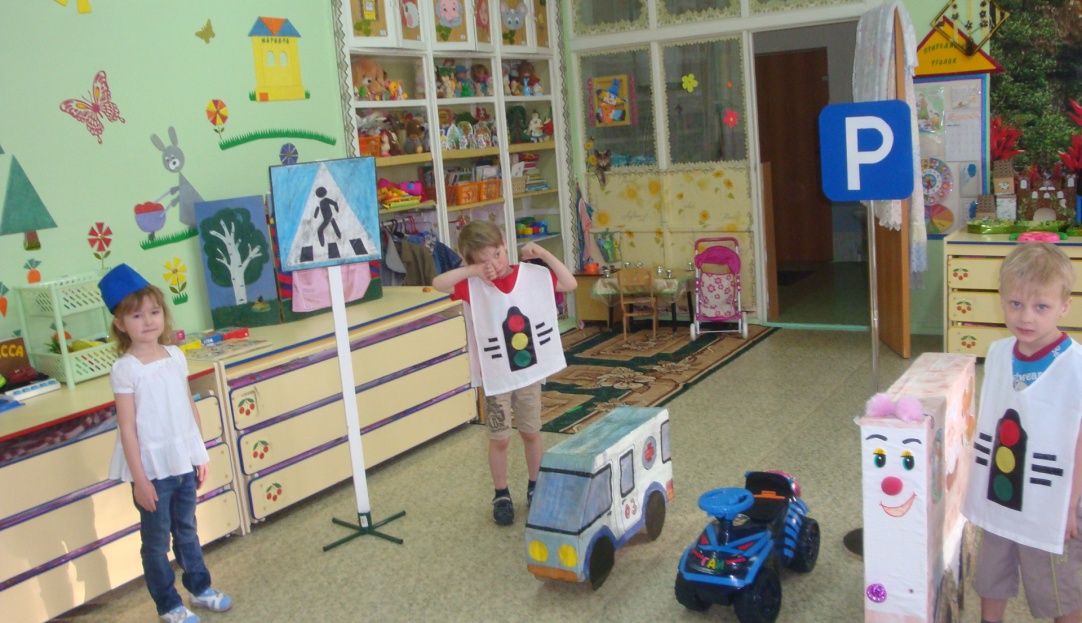 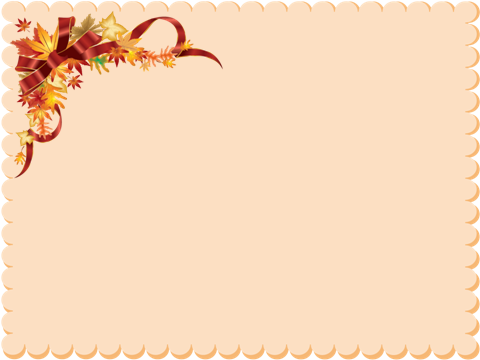 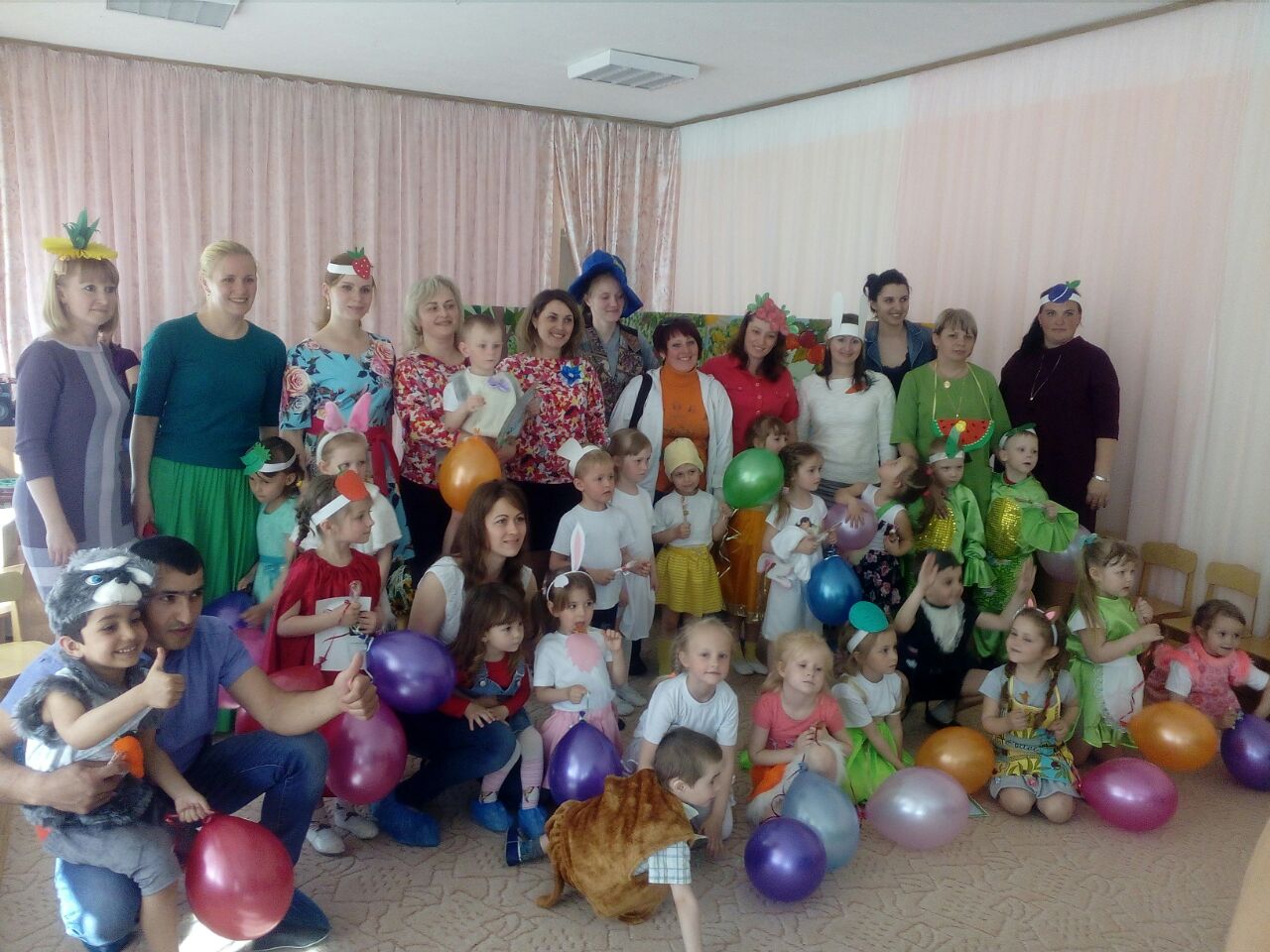 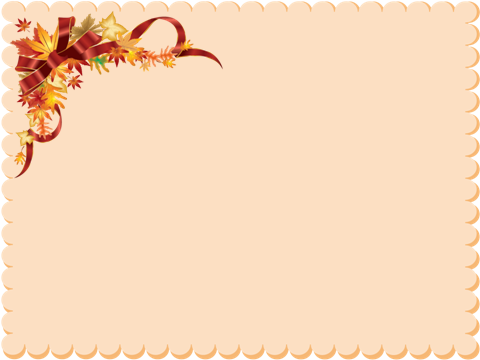 Спасибо за внимание